New Jersey Coaching Consortium-(New Coaches)
Division of Early Childhood Services
Office of Kindergarten to Third Grade Education
October 27, 2023
Presented By Beth Wharton, K–3 Coordinator
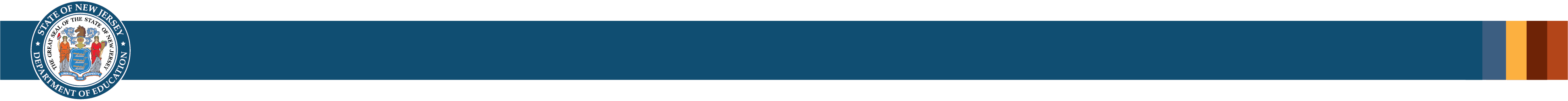 Introductions
Please take 1–2 minutes to tell us the following in the chat:
Your full name and school district
2
Welcome Everyone
Presenter’s information
History of New Jersey Coaching Consortium
Directory of participants coming
3
Goals of the Literacy Consortium
Define the role of an instructional coach
Network with other coaches around the state
Learn about the reflective cycle for coaching
Share ideas
Investigate best practices 
Exchange developmentally appropriate K-3 resources
4
Participant Expectations
Attend three part-virtual series professional development sessions 
Engage in meaningful conversations around K–3 topics
Discuss district/school coaching goals
Share DAP resources with one another
5
Qualities of Instructional Coaches (1 of 2)
Instructional Coaches should be:
Knowledgeable about best practices
Empathetic
Encouraging
Resourceful
Enthusiastic
Organized
Agent of change
6
Qualities of Instructional Coaches (2 of 2)
Self-reflective
Learners
Listeners
Researcher
Leader
Supporter 
Data collector
Professional development provider
7
Reflective Moment
Stop, think, and reflect on the Qualities of Instructional Coaches. 
Reflect on what qualities you see yourself strong in as well as qualities you would like to explore and strengthen more in your role and why.
Let’s share out.
8
The Role of an Instructional Coach
Strong supportive role for teachers
Provides direct instruction to students primarily when demonstrating for teachers
Supports teachers in their instructional decision making when analyzing student data
Spends a great amount of time working directly with teachers in individual and small-group meetings
Works with teachers mostly in response to teachers’ needs and concerns based upon student data
Professional growth through the reflective coaching cycle and provides PD to teachers
9
The Coaching Cycle
Generally, consists of four components: 
Goal setting
Planning
Observation
Reflection
10
Reflective Coaching Cycle
Post-conference 
Meeting to discuss lessons, ask questions, and make self-reflections
Co-teaching/Collaborative Lesson 
Teacher and coach will conduct a lesson together after planning together
Follow up 
May be a visit, book study, professional development, video, or additional planning, modeling, and co-teaching of lessons.
Visits
Look at what is happening in the classroom instruction and environment in classrooms
Pre-conference
Could be a discussion of needs, questions, or planning for a lesson based on student data
Demonstration lesson
Coach is modeling and teacher is watching while filling out a lesson viewing sheet
11
Reflective Moment 2
Stop, think, and reflect on the Reflective Coaching Cycle
Reflect on which stage of coaching you see yourself mostly in and think about where you would like to spend more time and why.
Let’s share out.
12
Coaching Priorities
Establish Priorities based upon school level information including:
Professional development topics that have been previously done
Upcoming professional development goals for the year and the scheduled dates 
District/school wide goals
The assessment schedule for the school
Regularly scheduled meetings that the instructional coach needs to attend
PLC meetings or data team meetings for each grade level
Number of new staff members this year (Not only new to the building, but also teaching a new grade level this year, or returning from a leave of absence)
13
Next Steps
How will you turn-key this information?
14
Thank You!
New Jersey Department of Education: nj.gov/education
Beth Wharton, K–3 Coordinator
Beth.Wharton@doe.nj.gov
15
Follow Us on Social Media
Instagram: @newjerseydoe
Facebook: @njdeptofed
LinkedIn: New Jersey Department of Education
X: @NewJerseyDOE
YouTube: @newjerseydepartmentofeduca6565
Threads:@NewJerseyDOE
16